Student Engagement: the QAA Experience
Anthony McClaran
CEO, TEQSA
Student Engagement Symposium
5 September 2016
Overview
The role of QAA
Students in quality assurance (QA)
Rise of the student interest – the policy context
QAA’s response
Success factors – what supports effective student engagement?
Where next?
The role of QAA
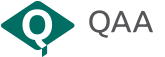 “We are the Quality Assurance Agency for Higher Education (QAA): the independent body ​entrusted with monitoring and advising on standards​ and quality in UK higher education.
We are dedicated to checking that the three million students working towards a UK qualification get the higher education ​experience they are entitled to expect.​​​”
Students in quality assurance
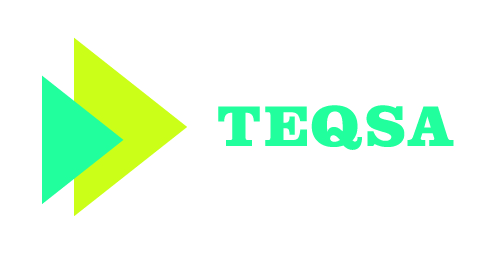 TEQSA Act 2011
“to protect students undertaking, or proposing to undertake, higher education in Australia by requiring the provision of quality higher education”
“to ensure students undertaking, or proposing to undertake, higher education, have access to information relating to higher education in Australia”
Rise of the student interest – the UK policy context (1)
Higher Ambitions, 2009
Ensuring that students are better informed about what their higher education choices will involve 
Ensuring that this greater knowledge allows students to lead improvement and change in universities, by demanding better service
Ensuring that rigorous and responsive quality assurance processes are maintained and effectively communicated, to secure student and public confidence in high quality and standards
The UK policy context (2)
The Browne Report, 2010
We want to put students at the heart of the system. Students are best placed to make the judgment about what they want to get from participating in higher education.
The UK policy context (3)
Students at the Heart of the System, 2011
“We will introduce a risk-based quality regime that focuses regulatory effort where it will have most impact and gives power to students to hold universities to account… the need for, and frequency of, scheduled institutional reviews will depend on an objective set of criteria and triggers, including student satisfaction…”
The UK policy context (4)
Higher Education: Success as a Knowledge Economy, 2016
“We will establish a new market regulator, the Office for Students (OfS) that operates on behalf of students and tax payers to support a competitive environment and promote choice, quality and value for money. In doing so we will put students at the heart of how higher education is regulated. The OfS will be explicitly pro-student choice, a champion of transparency, and will make sure that a high quality higher education experience is available for students from all backgrounds.”
QAA’s response
Scotland led the way!
Student reviewers from 2003
Sparqs
Strategic re-prioritisation
Board membership
Review team membership
Student Engagement Team
Student Advisory Board
Lead student representatives
Student engagement advisers
Success factors
Strong policy drivers
Commitment at top (across the sector)
Strategic integration
National student structures
Full student involvement at provider and agency level
Where next?
TEQSA Corporate Plan:
Continue to deepen our stakeholder engagement, particularly with students and employers.
New HE Standards Framework
Student life-cycle structure
Focus on “representation”
Admissions transparency
What would lead to success in the Australian context?
Further information? www.teqsa.gov.au Or contact me:Anthony.McClaran@teqsa.gov.au
@TEQSAgov
@AnthonyMcClaran
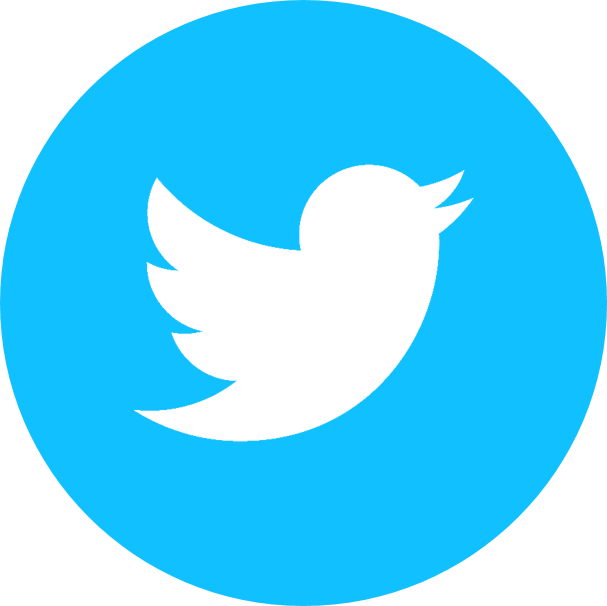